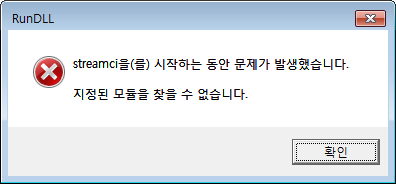 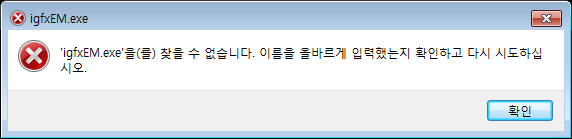 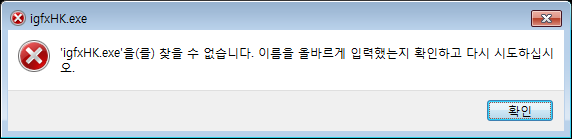 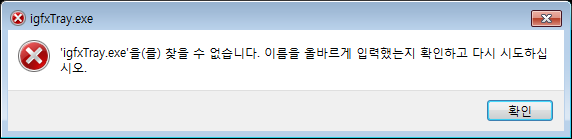 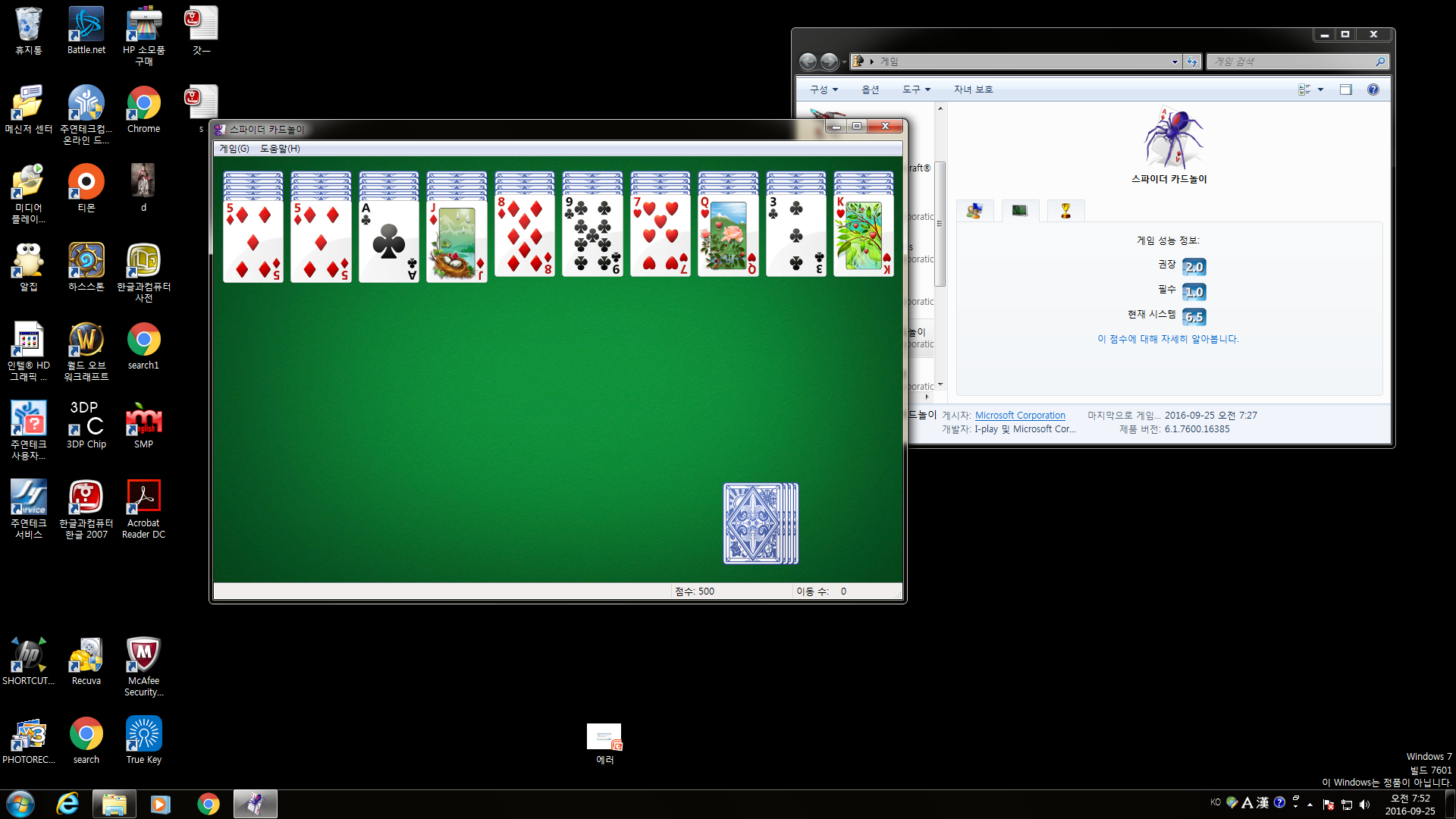 윈도우에 있는 게임(카드놀이등) 실행시 발생 에러
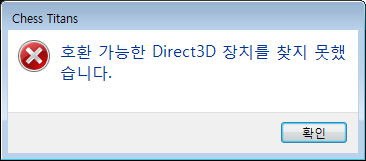 에러가 발생하면 아래의 드라이버를 지속적으로 바꿔가며 설치하고 
설치할때 몇번은 에러가 안뜨나 다시 원복되어 에러 발생함
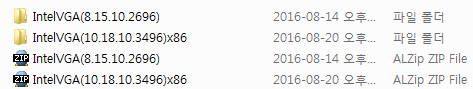 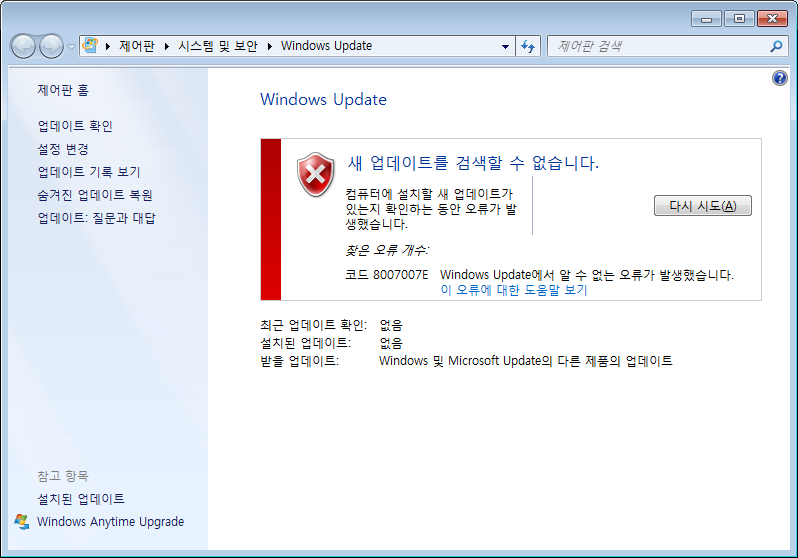